Decision Support for Quality Improvement
Unit 6.1: Clinical decision support system  
(CDSS) basics.
Component 12/Unit6.1
CDCG Healthcare Curriculum
1
[Speaker Notes: Welcome to Decision Support for Quality Improvement. This unit is designed to provide information on clinical decision support as it is used to enhance patient care quality and safety.]
Objective
Define decision support, its importance, and why it is difficult to implement
Component 12/Unit6.1
CDCG Healthcare Curriculum
2
[Speaker Notes: After completing unit 6.1, you will be able to define decision support, its importance to meaningful use, and the challenges associated with successful implementation of decision support.]
Clinical Decision Support Systems
Definition: “…active knowledge systems which use two or more items of patient data to generate case-specific advice.”
Component 12/Unit6.1
CDCG Healthcare Curriculum
3
[Speaker Notes: Clinical decision support systems are typically designed to integrate a medical knowledge base, patient data, and an inference engine to generate care specific advice. These systems are designed to help health care providers to make decisions at the point of care.

Wyatt, J. & Spiegelhalter, D. (1991) Field trials of medical decision-aids: potential problems and solutions. Proceedings of the Annual Symposium on Computer Application in Medical Care; 3-7]
A Decision Tree
Play Golf  9
Don’t Play 5
Weather?
Sunny
Rain
Overcast
Play Golf  2
Don’t Play 3
Play Golf  3
Don’t Play 2
Play Golf 4
Don’t Play 0
Humidity?
Windy?
< = 70
> 70
Yes
No
Play Golf  2
Don’t Play 0
Play Golf  0
Don’t Play 3
Play Golf  0
Don’t Play 2
Play Golf  3
Don’t Play 0
Component 12/Unit6.1
CDCG Healthcare Curriculum
4
[Speaker Notes: The following decision tree that can be found on the internet provides a practical example. Suppose you owned a golf club. You will want to optimize the numbers of staff on the days that most club members will play golf and have lower numbers when there will be less players. You collect data and see that on sunny days, an average of 2 people play golf and 3 don’t play. On overcast days, an average of 4 people play golf. On rainy days, 3 play golf and 2 don’t play. You further observe that whether members play or not on sunny days appears to be the humidity, with members playing in low humidity conditions and deciding not to play in high humidity conditions. Likewise, on rainy days, Members are more likely to play golf when it is not windy.

You decide to dismiss most of the staff on days that are sunny and humid and on rainy days that are windy because almost no one is going to play golf on those days. On days when a lot of people will play golf, you hire extra staff. The decision tree helps you turn a complex data set into a much easier structure. 

http://www.answers.com/decision%20tree 
http://answers.yahoo.com/question/index?qid=20060805040036AAvNDSh]
Clinical Decision Support Systems
Four Fundamental Questions:
Component 12/Unit6.1
CDCG Healthcare Curriculum
5
[Speaker Notes: Clinical decision support systems are typically designed to integrate a medical knowledge base, patient data, and an inference engine to generate care specific advice. This is an active process in contrast to passive knowledge systems where the user conducts the search through the system’s knowledge base. Achievement of the intent of clinical decision support systems is measured by asking 4 fundamental questions as listed on this slide. We need to know that the aid will be used and that its use will alter clinical decision-making, change behaviors, and improve patient outcomes.

Wyatt, J. & Spiegelhalter, D. (1991) Field trials of medical decision-aids: potential problems and solutions. Proceedings of the Annual Symposium on Computer Application in Medical Care; 3-7]
Meaningful Use
Clinical decision support is described as “health information technology functionality that builds upon the foundation of an EHR to provide persons involved in care processes with general and person-specific information, intelligently filtered and organized, at appropriate times, to enhance health and health care.”
Component 12/Unit6.1
CDCG Healthcare Curriculum
6
[Speaker Notes: Clinical Decision Support Systems are included in the proposed phase 1 criteria for meeting meaningful use requirements, as put forth in the HITECH provisions of the American Recovery and Reinvestment Act of 2009. The Federal Register describes decision support as HIT functionality that builds on the foundation of an electronic health record to provide caregivers with general and person-specific information, intelligently filtered and organized, at the appropriate time. For example, for both hospitals and eligible providers, stage 1 criteria include implementing drug-drug, drug-allergy, and drug-formulary checking. In addition, both hospitals and eligible providers must implement 5 clinical decision support rules relevant to the specialty or high priority hospital clinical condition, including diagnostic test ordering.

Federal Register: January 13, 2010 (Volume 75, Number 8) Proposed Rules]
Clinical Decision Support SystemsEffects on Medication Safety
CDSS combined with CPOE can improve medication safety and reduce medication-related expenditures
Introduces automation at the time of ordering
Increases legibility
Assures that the order is safe and compliant with guidelines
Seidling and colleagues (2010) created a comprehensive software-algorithm that extracted relevant patient information such as age, renal function, and co-medications and adjusted upper dose limits to these patient characteristics. This highly specific algorithm-based CDSS significantly improved electronic prescription quality and reduced prescription of excessive doses.
Component 12/Unit6.1
CDCG Healthcare Curriculum
7
[Speaker Notes: Kuperman and his research team report that clinical decision support systems, when combined with computerized provider order entry, have the potential to improve medication safety and reduce medication-related expenditures. In addition to the obvious benefits of increasing legibility of orders, these systems introduce automation at the time the prescriber places an order. Decision support can also assist in ensure the safety of the order as well as compliance with clinical practice guidelines.

An example is provided by Seidling and colleagues developed a comprehensive algorithm that pulled relevant patient data such as age and renal function and adjusted upper dose limits for these patient characteristics. They have been able to decrease prescription of excessive medication doses using this type of decision support.



Kuperman, G. J., Bobb, A., Payne, T. H., Avery, A. J., Gandhi, T. K., Burns, G., Classen, D. C., & Bates, D. W. (2007). Medication-related clinical decision-support in computerized provider order entry systems: a review. Journal of the American Medical Informatics Association, 14(1), 29-40.


Seidling, H. M., Schmitt, S. P. W., Bruckner, T., Kaltschmidt, J., Pruszydlo, M. G., Senger, C., Bertsche, T., Walter-Sack, I, and Haefeli, W. E. (2010). Patient-specific electronic decision support reduces prescription of excessive doses. Quality and Safety in Health Care; published online April 27, 2010.]
Clinical Decision Support SystemsAre They Being Used?
Despite potential usefulness, lack of widespread acceptance

“Diagnosis is the dominant decision-making issue in medicine.”
“Clinicians will use knowledge-based systems if the programs can be shown to function at the level of experts.”
“Clinicians will use stand-alone decision-support tools.”
Myths
Component 12/Unit6.1
CDCG Healthcare Curriculum
8
[Speaker Notes: Despite the potential usefulness of decision support systems, there is concern over the lack of widespread clinical acceptance. In the early development of clinical decision support systems, there were three basic assumptions, which strongly influenced the development of these systems. These assumptions have been challenged and are now seen as myths. The first myth is that diagnosis is the dominant decision making issue in medicine. In reality, clinicians usually ask “what can I do for this patient, rather than “what does this patient have?”  The second myth is that clinicians will use knowledge based systems if the programs can be shown to function at the level of experts. We know that there is significant variation in practice, even among experts. The final myth is that clinicians will use stand-alone decision support tools.  We know now that we need to integrate decision support into the context of routine clinical workflow.

Edward (Ted) E. Shortliffe, Conference on Medical Thinking University College, London, June 23, 2006]
Clinical Decision Support SystemsAre They Being Used?
Provision does not guarantee uptake
Factors that have an impact on CDSS use
Availability of hardware
Technical support and training
Integration of systems into workflows
Relevance and timeliness of clinical messages
Endorsement by colleagues
Degree of perceived threat to autonomy
Degree of interference with doctor-patient interactions
Component 12/Unit6.1
CDCG Healthcare Curriculum
9
[Speaker Notes: Annette Moxey and her colleagues conducted a systematic review to examine use and adoption of recommendations generated by CDSS. They validated that provision of support does not guarantee uptake. Organizational factors affecting uptake included conditions related to infrastucture, such as access and technical problems, and conditions related to implementation, such as technical support, integration with existing systems, endorsement, roles and responsibilities, liability and privacy, knowledge and training, and current practice and preference. Patient-related factors that had an impact on use of CDSS included: patient characteristics, patient-doctor interactions, and risk and benefits for patients.

Moxey, A., Robertson, J. Newby, D., Hains, I., Williamson, M., & Pearson, S. (2010). Computerized clinical decision support for prescribing: provision does not guarantee uptake. Journal of the American Medical Informatics Association, 17:25-33.]
Clinical Decision Support Systems Are They Being Used?
Integration with workflow
Ease of navigation and use
Timing and frequency of prompts
Perception of time
Presentation
Content
Relevance 
Information quality
Information type
Links to supportive information
Local constraints
Component 12/Unit6.1
CDCG Healthcare Curriculum
10
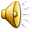 [Speaker Notes: Specific concerns related to integration of workflow that were identified by Moxey’s team included: ease of navigation and use, timing and frequency of prompts, and perception of time. Issues related to presentation included screen layout and difficulties with blinking icons. Concerns related to content includes: relevance (sensitivity – positives correctly identified as positive) versus specificity (negatives correctly identified as negatives), quality of information, type of information, links to supporting information, and local constraints .]
CDSS and CPOERecommendations for Success
Seamless integration of CPOE with CDSS into systems and workflow
Access to Internet-based and other online support material
Designing systems specifically for the clinical area
Measuring the impact of CDSS to ensure overall benefit
Ensuring that CPOE systems provide error and interaction checking 
Ensuring that CPOE systems facilitate weight- and physiology-based dosing
Component 12/Unit6.1
CDCG Healthcare Curriculum
11
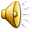 [Speaker Notes: Jonathan Handler and his colleagues convened a consensus panel to examine the effect of CPOE and CDSS on reducing certain types of error in an emergency department. This panel developed a series of recommendations for success. Seamless and timely integration of decision support into all aspects of clinical workflow, documentation, provider order entry, and clinical documentation is highly desirable and should be a high priority research topic. Clinically important information resources should be available and accessible from multiple sites.  Reference materials that represent best evidence in the particular clinical area should be immediately accessible and CDSS should be designed specifically for the area in which it will be used. Error and interaction checking, weight- and physiology-based dosing must be supported.

Handler, J. A., Feied, C. F., Coonan, K., Vozenilek, J., Gillam, M., Peacock, P. R., Sinert, R., Smith, M. S. (2004). Computerized physician order entry and online decision support. Academy of Emergency Medicine, 11(11): 1135-1141]
Clinical Decision Support SystemsRecommendations for Success
Using interruptive alerts discriminately (only for high severity events)
Providing a simple, vendor-independent interface for institutional customization of CPOE alert thresholds
Maximizing the use of automated systems and passive data capture
Ensuring the widespread availability of CPOE and CDSS using secure wireless and portable technologies, where appropriate
Component 12/Unit6.1
CDCG Healthcare Curriculum
12
[Speaker Notes: Handler’s team also found that CDSS should be non-intrusive. Recurrent interruption by alerts and alarms can lead to error due to alert fatigue, rather than prevent error. Judicious selection of alerts and alarms should be a high priority for CDSS teams. CDSS should allow for institutional modification of decision rules and alerts to fit local needs. To the greatest extent possible, use of automated processes such as bar code scanning for medication administration, should be investigated. To effectively integrate CDSS into physician workflow, it must be readily available and accessible.

Handler et. al., 2004]
Decision Support Key Functions
Component 12/Unit6.1
CDCG Healthcare Curriculum
13
[Speaker Notes: Four key functions of electronic clinical decision support systems have been identified. These include Administrative, Managing clinical complexity and details, cost control, and decision support.

Perreault & Metzger, 1999]
Decision SupportAdministrative Function
Supports clinical coding and documentation
Example: authorization of procedures and referrals
“Choosing diagnosis codes is a non-intuitive operation for the practitioner. Mistakes are frequent with severe consequences on healthcare evaluation and funding”
Component 12/Unit6.1
CDCG Healthcare Curriculum
14
[Speaker Notes: Clinical decision support has the potential to be helpful to support clinical coding. In addition to assisting with authorization of procedures and referrals, decision support can assist in selection of appropriate diagnostic codes for billing purposes. Coding accuracy, that is, the extent to which the code accurately reflects the underlying patient’s disease, directly affects the quality of billing decisions. Since coding is based on clinical documentation, with the advent of electronic health records, administrators are looking for opportunities to capture accurate billing information from the data documented by clinicians, especially documentation of coded problem lists and data contained in history and progress notes. Teams of researchers, such as Lecornu and colleagues, are investigating use of decision support tools that employ algorithms based on clinical data in the EHR, to display a proposed list of coded diagnoses to guide physicians to make the most appropriate selections.]
Decision SupportComplexity Management Function
Assists with the details of managing clinical complexity
Examples: 
Keeping patients on research and chemotherapy protocols
Tracking orders
Referral follow-up
Preventive care
Component 12/Unit6.1
CDCG Healthcare Curriculum
15
[Speaker Notes: Decision support is used to manage the complexity of the clinical environment, especially in academic medical centers. AMCs have a combined clinical and research mission and very complex business operations. With respect to clinical research, alerts can be established to assist with the recruitment efforts of clinical researchers by identifying eligible research participants based on inclusion and exclusion criteria. Clinical decision support is also used to manage follow-up of multiple referrals and tracking of orders. Clinical guidelines and outcomes related to preventive care and treatment of patients with chronic disease is another area in which investigators are studying the effectiveness of clinical decision support.]
Decision SupportCost Control Function
Supports control of costs
Examples: 
Monitoring medication orders
Avoiding duplicate or unnecessary tests
Component 12/Unit6.1
CDCG Healthcare Curriculum
16
[Speaker Notes: Decision support can be used to help control the costs of care. By monitoring prescribing practices with respect to high cost medication orders, alerts can be generated to suggest lower cost alternatives. When institutions place restrictions on prescribing high cost drugs, decision rules can ensure that indications for use are present. Duplicate or unnecessary laboratory and radiologic testing can be avoided by applying decision rules that warn the prescriber that the test has already been ordered, or that the test is inappropriate for the particular patient.]
Decision SupportDecision Support Function
Supports clinical diagnosis and treatment plan processes and promotes use of best practices
Examples:
Condition-specific clinical practice guidelines
Population-based management
Clinical calculation
Disease registries and patient tracking tools
Summary screens
Order sets
Component 12/Unit6.1
CDCG Healthcare Curriculum
17
[Speaker Notes: General decision support functions promote use of best practices and facilitate evidence-based population management. For example, rules based logic can scan available patient information and flag patients who are not in compliance with wellness or disease management regimens and alert the provider or the patient that interventions are due. Formulas and algorithms can present relevant patient data and perform complex calculations that the providers used to have to perform by hand. Important patient information can be tracked in disease registries. For example, diabetes disease registries may include pertinent laboratory tests, dates of last foot and eye exams, and due dates for next services. Summary screens, usually the first to appear when the electronic record is opened, displays patient problems, medications, recent laboratory test results, and other pertinent clinical information in a “patient at a glance” display. These serve as reminders for the patient’s care team about chronic issues to factor into decisions  as well as for covering providers who may have gaps in knowledge about the patient. Clinical situations can also be addressed as preassembled order sets for typical clinical scenarios. For example, annual physical examinations for females over age 45 may aid the provider to order the apporpiate preventive tests as needed.

Metzger, J. and Macdonald, K. (2002), Clinical decision support for the independent physician practice. Health Reports, California Health Care Foundation.]
Summary
Clinical decision support systems (CDSS) integrate a medical knowledge base, patient data, and an inference engine to generate care-specific advice. 
Despite potential usefulness, there has not been widespread clinician acceptance of CDSS
In planning to implement CDSS, IT professionals need to know that it will be used by clinicians and that its use will alter clinical decision-making, change behaviors, and improve patient outcomes.
Four key functions of CDSS are: administrative, managing clinical complexity and details, cost control, and decision support.
Component 12/Unit6.1
CDCG Healthcare Curriculum
18
[Speaker Notes: In summary, Clinical decision support systems are usually designed to integrate a medical knowledge base, patient data, and an inference engine to generate care-specific advice. Despite the potential usefulness of CDS, its use has not led to widespread adoption. In planning to implement CDS, IT professionals need to know that it will be used by clinicians and that its use will alter clinical decision-making, change behaviors, and improve patient outcomes. Four key functions of CDS are: administrative, managing clinical complexity and details, cost control, and decision support.]